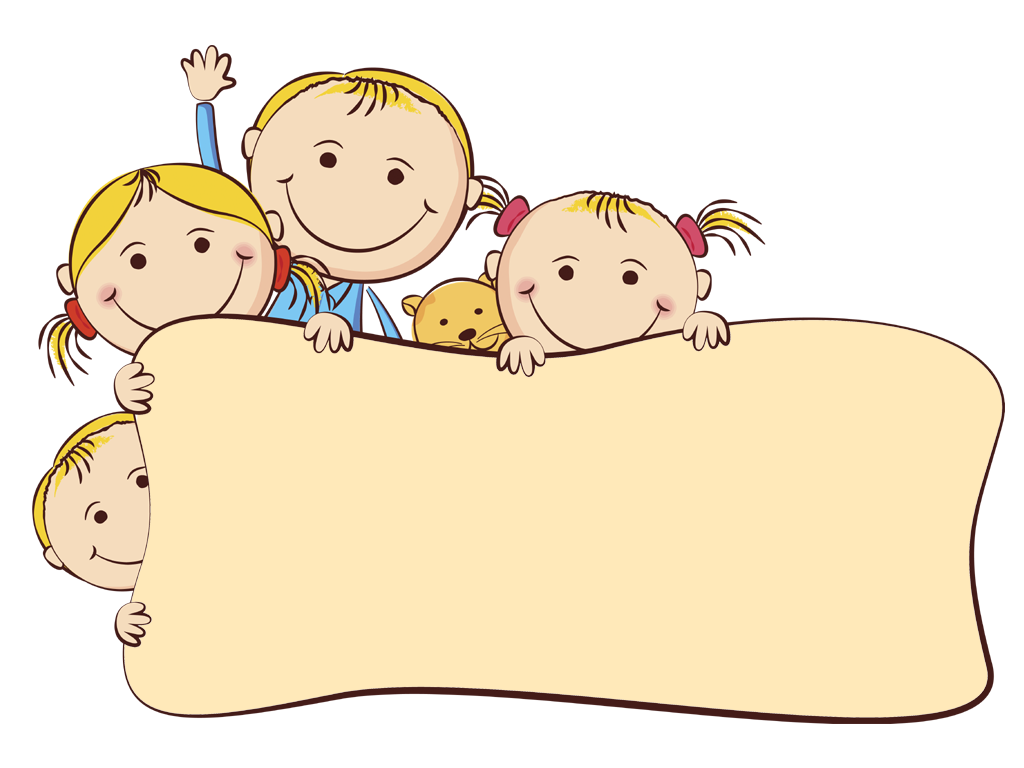 Развитие познавательной активности у детей младшего дошкольного возраста методами ТРИЗ - технологии
Выполнила: Казакова Галина Владимировна
Воспитатель МАДОУ ЦРР д\с № 106
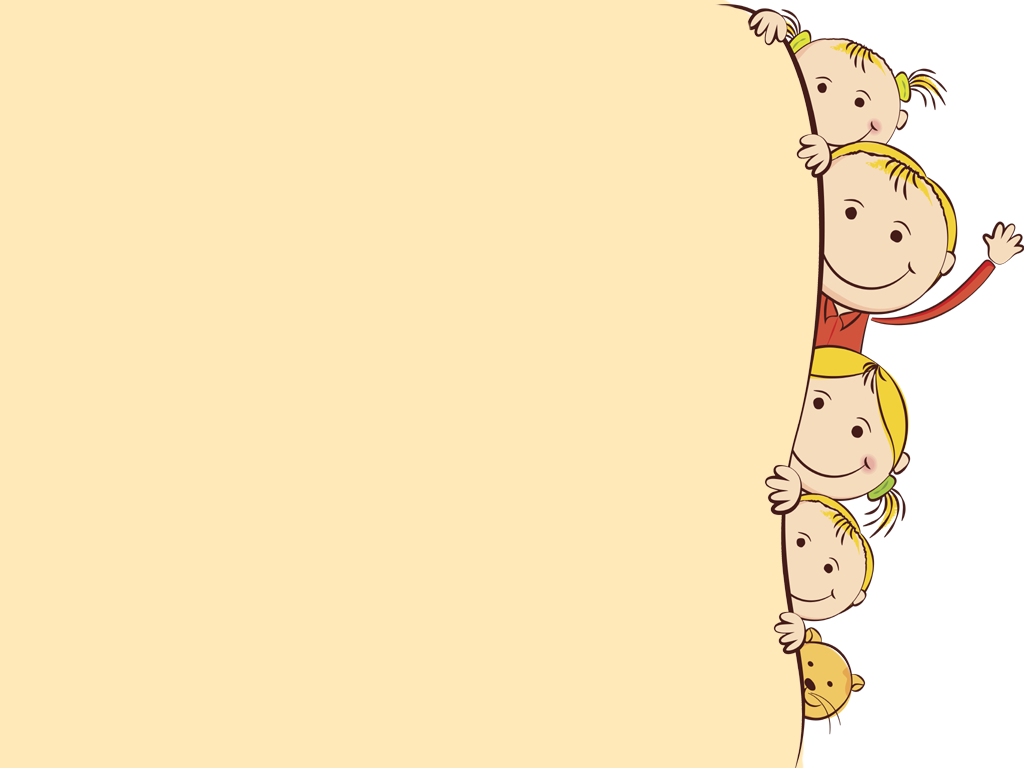 Научиться можно только тому, что любишь.    	  Гёте И.

Ребенок, который учится без желания, — это птица без крыльев.		Саади

Для воспитания юных умов полезнее всего бесполезное. 	    Жорж Дюамель 

Дети должны жить в мире красоты, игры, сказки, музыки, рисунка, фантазии, творчества. 	      В. А.Сухомлинский
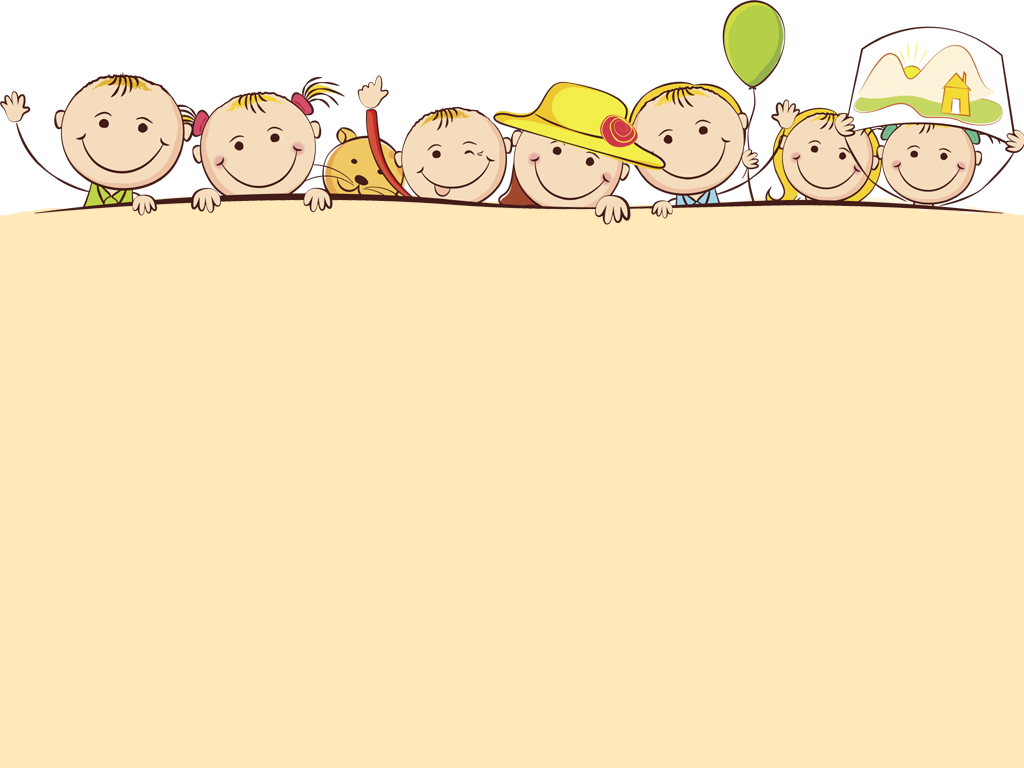 Актуальность
Развитие творческого интереса и познавательной активности у детей дошкольного возраста посредством использования ТРИЗ технологии.
Цель
Создание условий для развития познавательной активности у детей посредством применения технологии ТРИЗ.
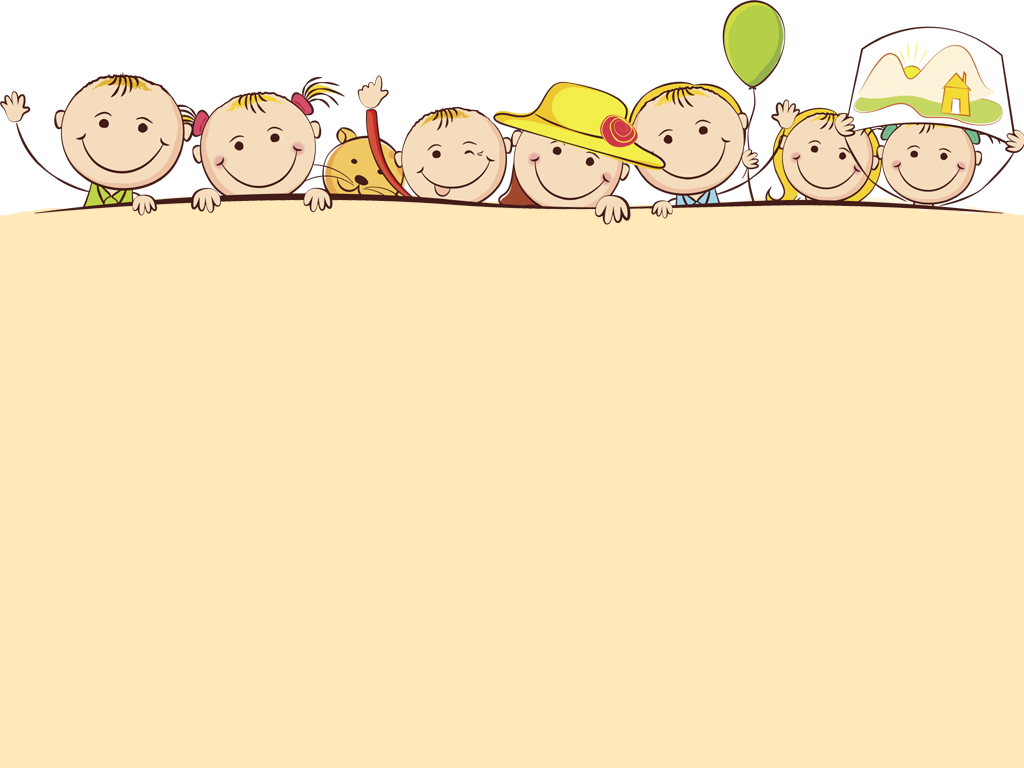 Задачи
Формировать у детей исследовательские навыки: умения наблюдать, анализировать, сравнивать и моделировать процессы взаимодействия объектов,
    Развивать способность быстро входить в новые предметные области;
    Развивать умение анализировать новые ситуации; ставить и решать нетиповые проблемы никогда прежде не встречавшиеся;
    Адаптировать к динамичной картине мира;
    Развивать желание заниматься самостоятельной экспериментальной деятельностью.
Принципы работы:
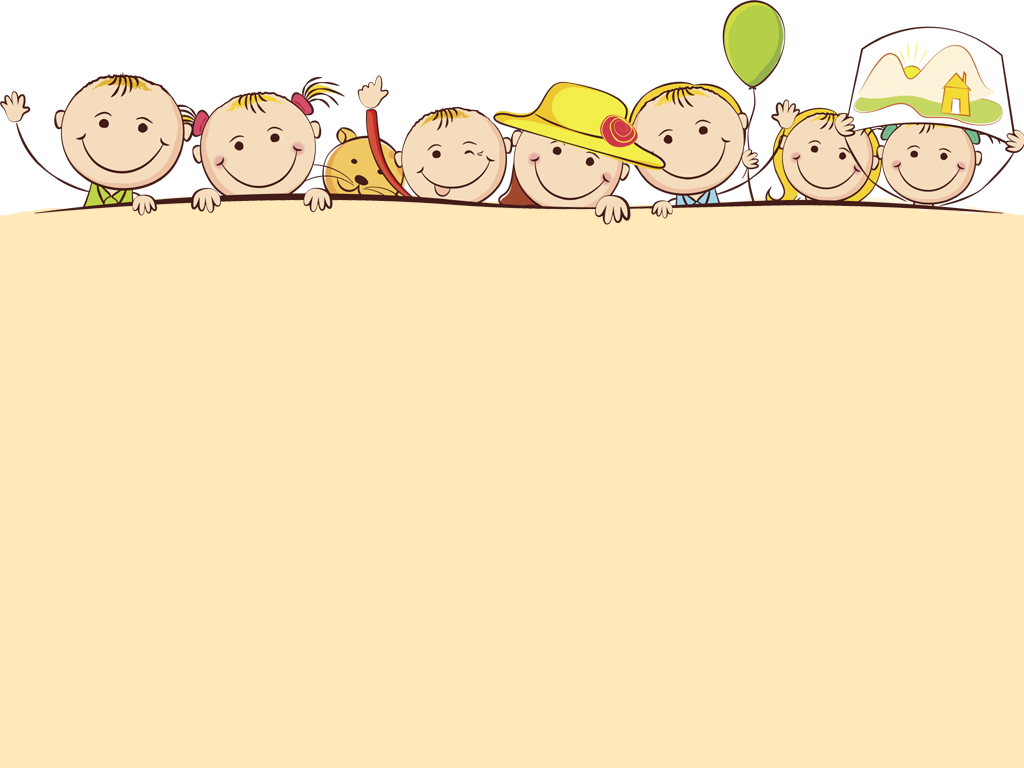 Системный подход:
 С помощью алгоритма системного мышления упражнять детей в познании объекта как системы.
Диалектический подход:
	Формировать у детей способность чувствовать и решать противоречия.
Моделирование маленькими человечками:	
Упражнять детей в применении знаний об изменениях агрегатного состояния вещества с использованием моделей.
Мозговой штурм:
Формировать у детей умения давать большое количество идей в рамках заданной темы и побуждать выбирать оригинальное решение задачи.
Метод фокальных объектов (МФО):
Учить детей подбирать нетипичные свойства предмету, представлять их и объяснять практическое назначение необычных свойств.
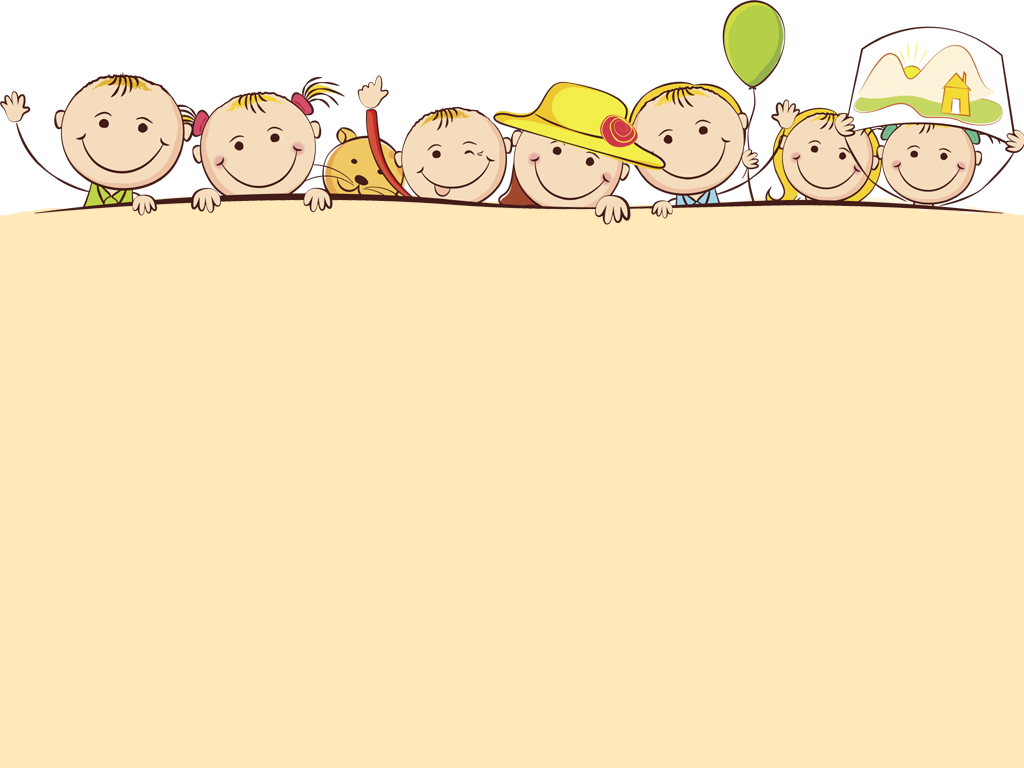 Поисково экспериментально исследовательская деятельность
1. Организация поисковой и экспериментально-опытнической деятельности 
2. Использование мультимедиа систем 
3. Планирование поэтапной организации поисковой деятельности.
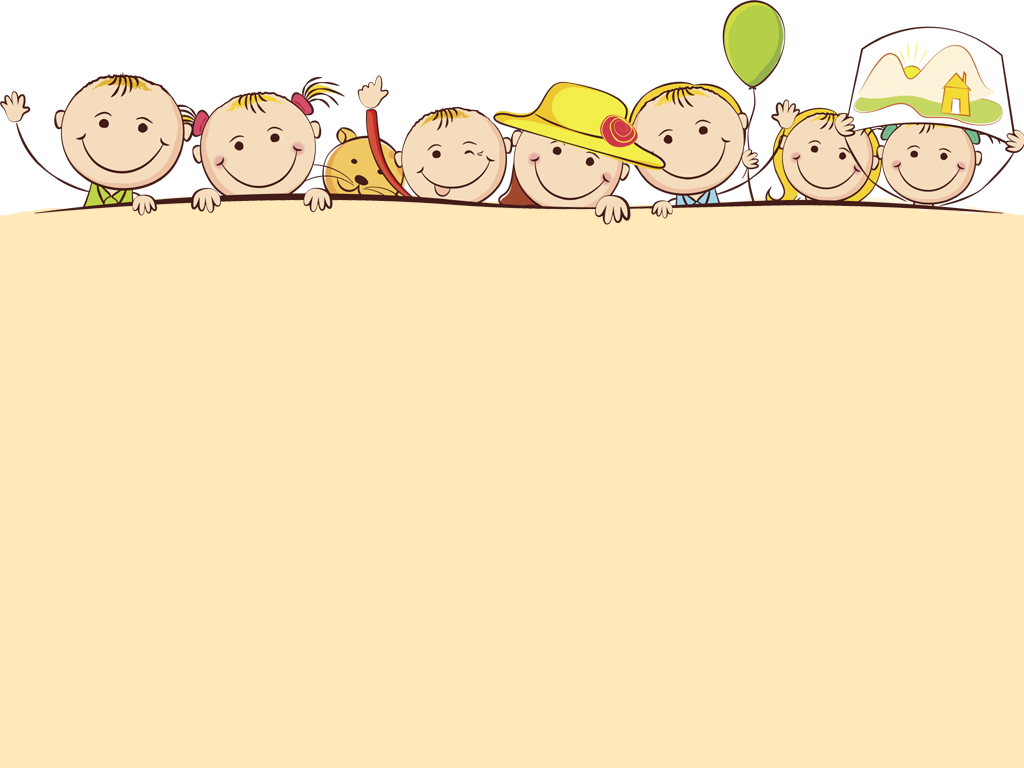 Реализация проходит через ТРИЗ - технологии по следующим этапам:

1 этап: подготовительный
2 этап: проблемно – поисковый
3 этап: совершенствования
1 этап: подготовительный.
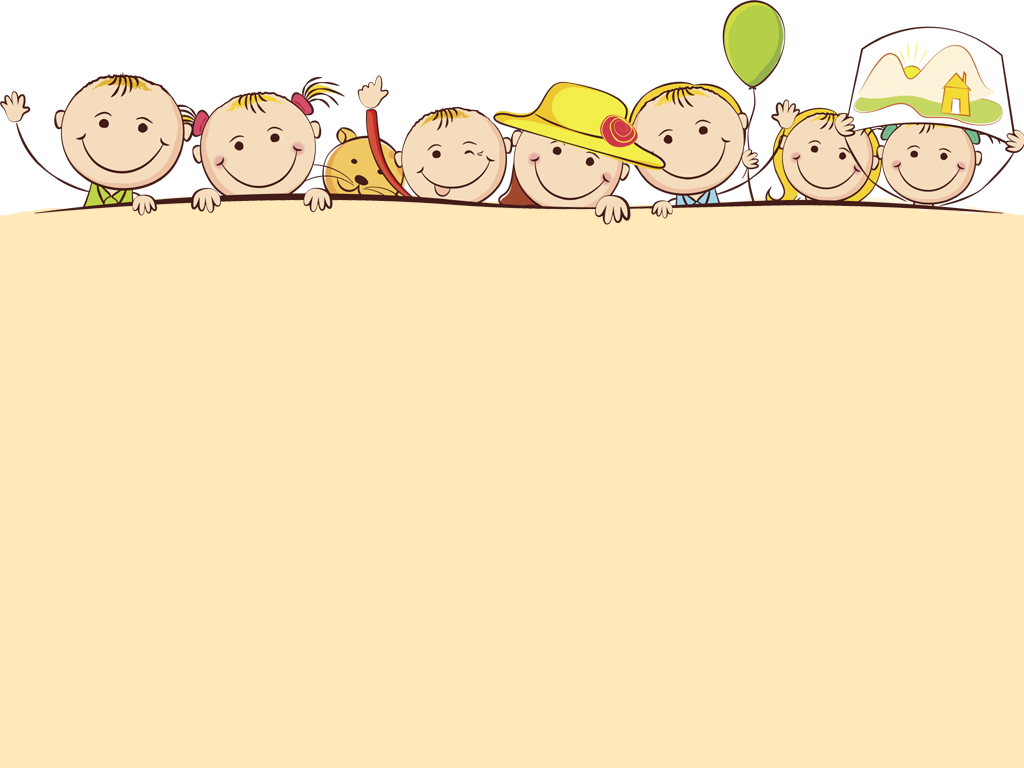 стимулирование познавательных мотивов осуществления деятельности;

    обогащение чувственной сферы;

    накопление информации об окружающем мире.
2 этап: проблемно - поисковый
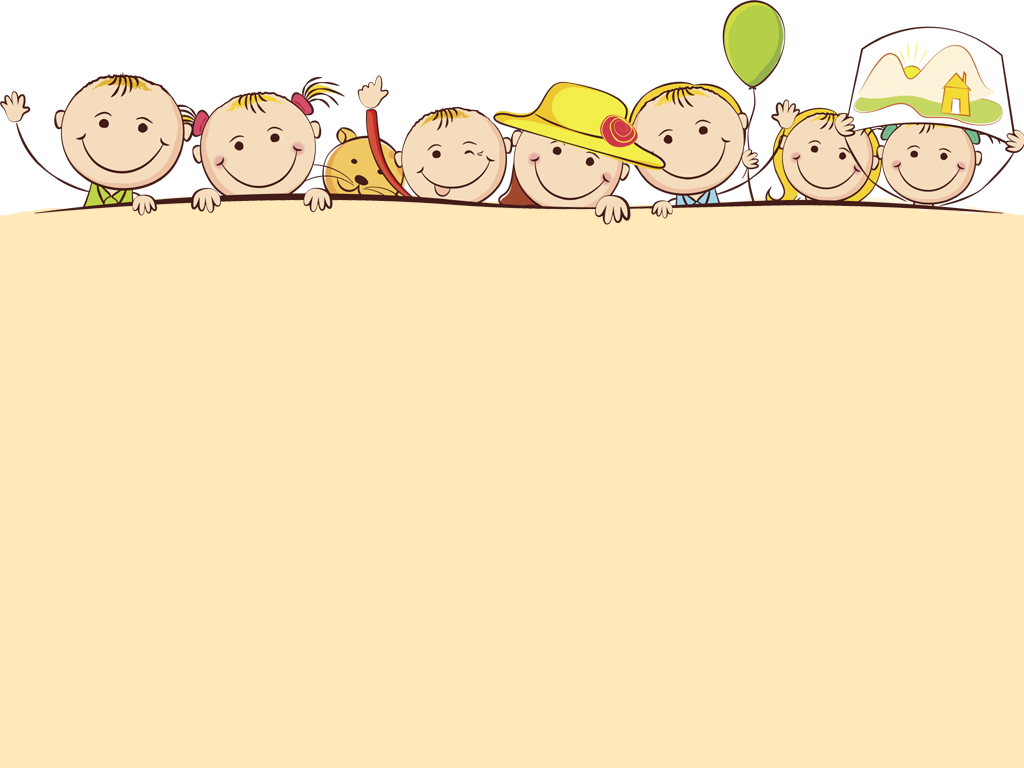 Овладение способами решения возникших перед детьми проблем через: наблюдение, практическое экспериментирование и опыты, моделирование, решение логических и бытовых задач, проблемных ситуаций, мозговой штурм
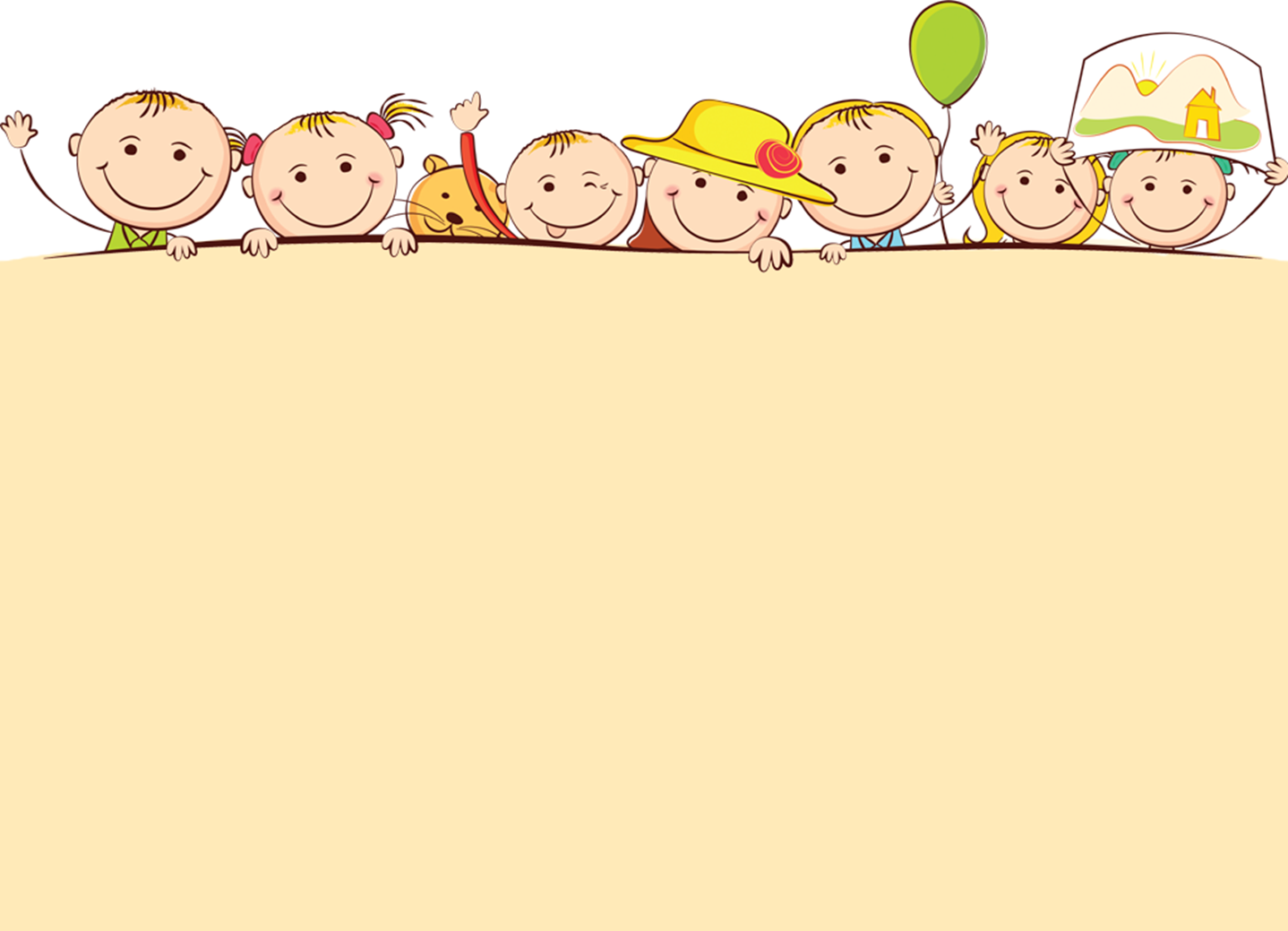 Фотоотчет
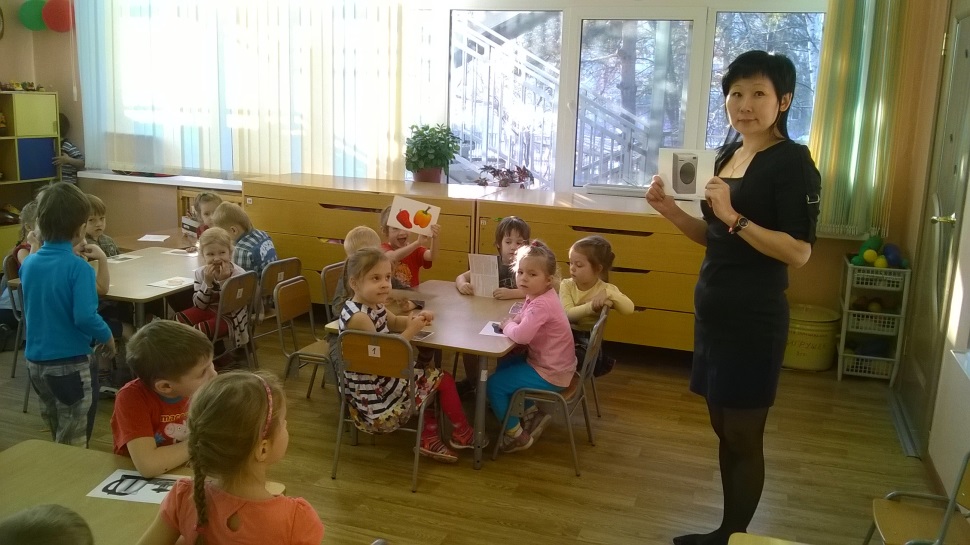 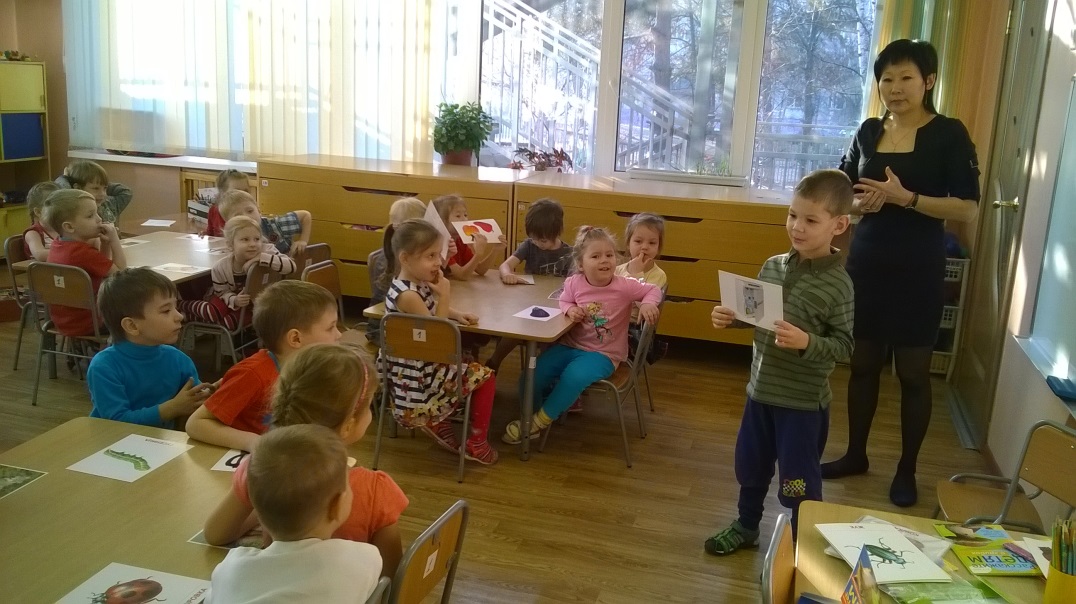 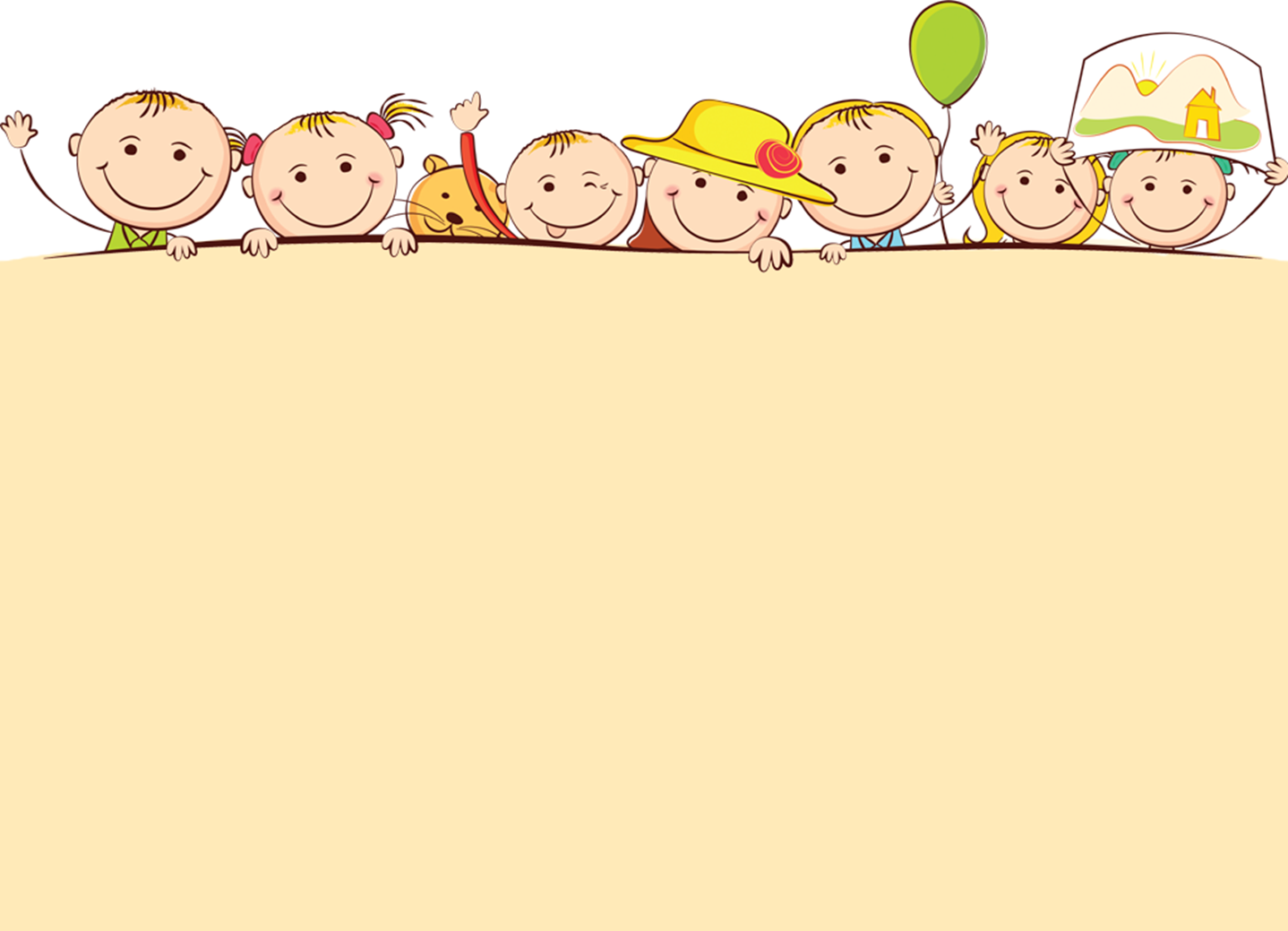 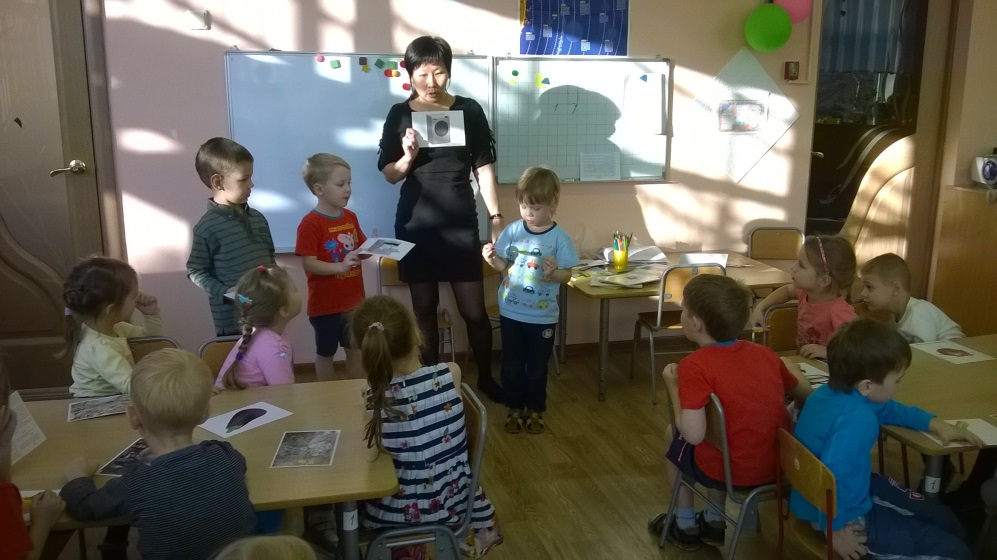 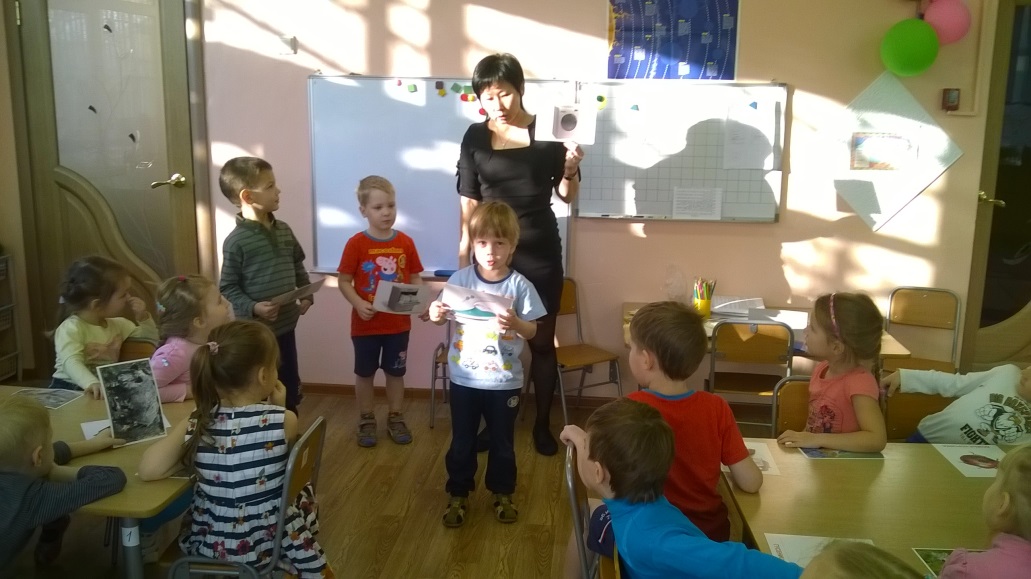 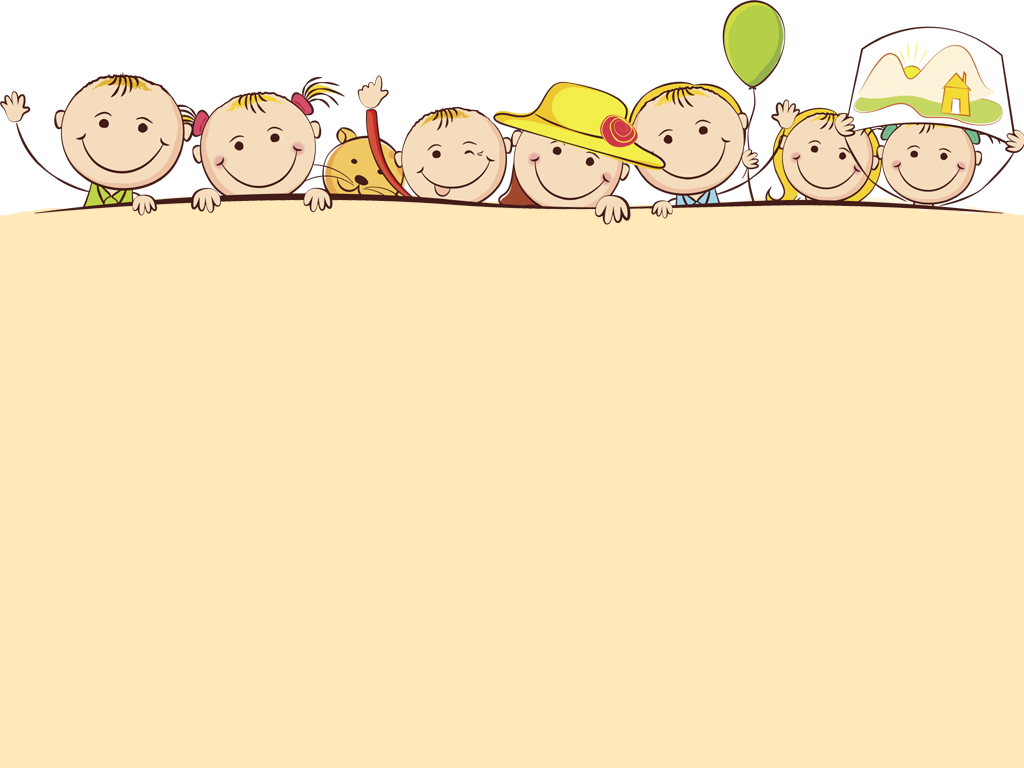 3 этап: совершенствования
Обеспечить формирование самостоятельности, инициативности и способности оценивать свою деятельность и деятельность другого человека
Результативность
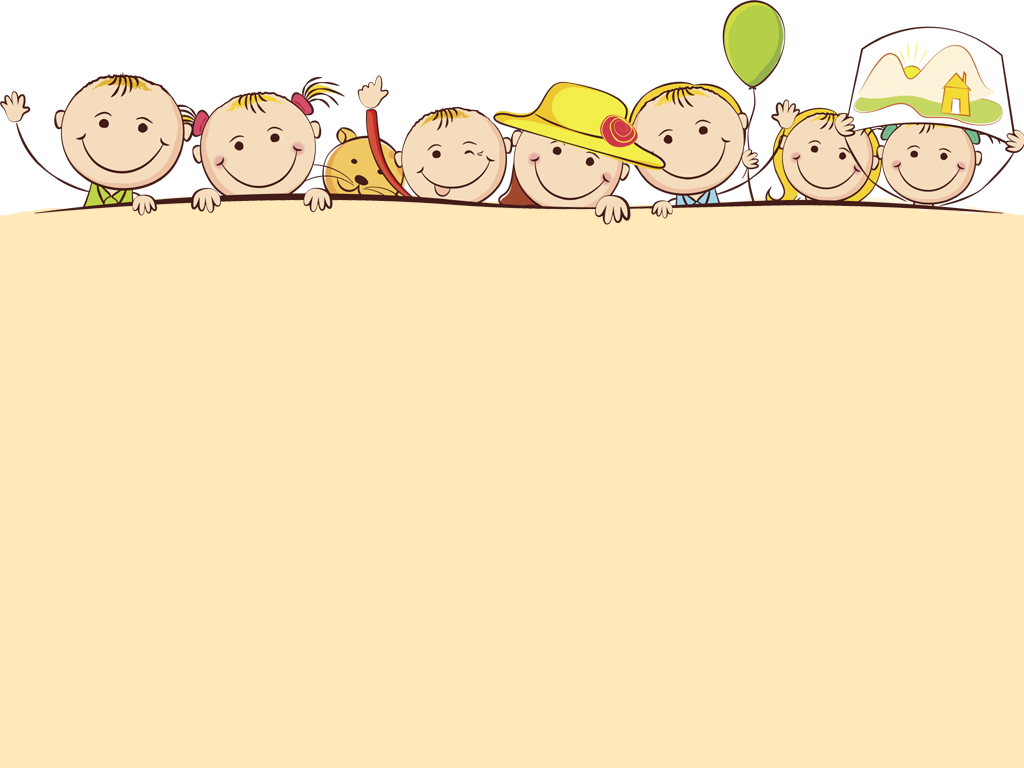 Результат
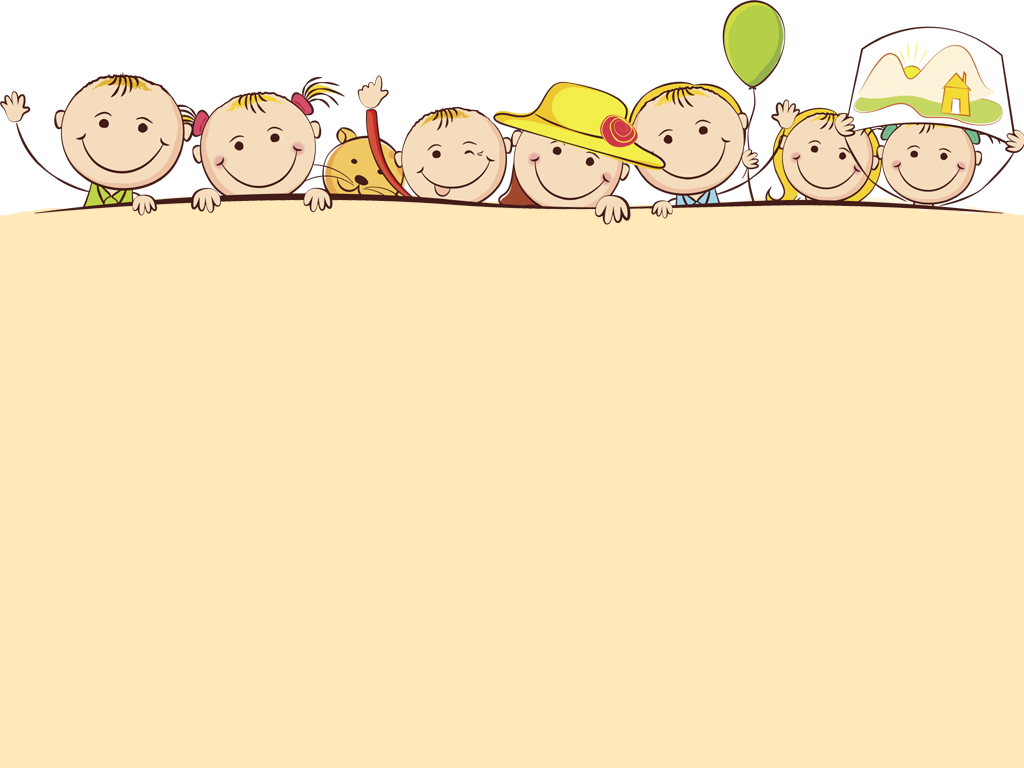 Как показывает опыт проведенной мною работы, такой подход к организации поисковой деятельности существенно повысил уровень развития познавательной активности детей. Наибольший результат дали те виды поисковой деятельности, которые были доступны детям, как по содержанию, так и по действенной составляющей: экспериментирование, опытническая деятельность, решение творческих задач и дидактические игры поискового характера.
РЕКОМЕНДАЦИИ
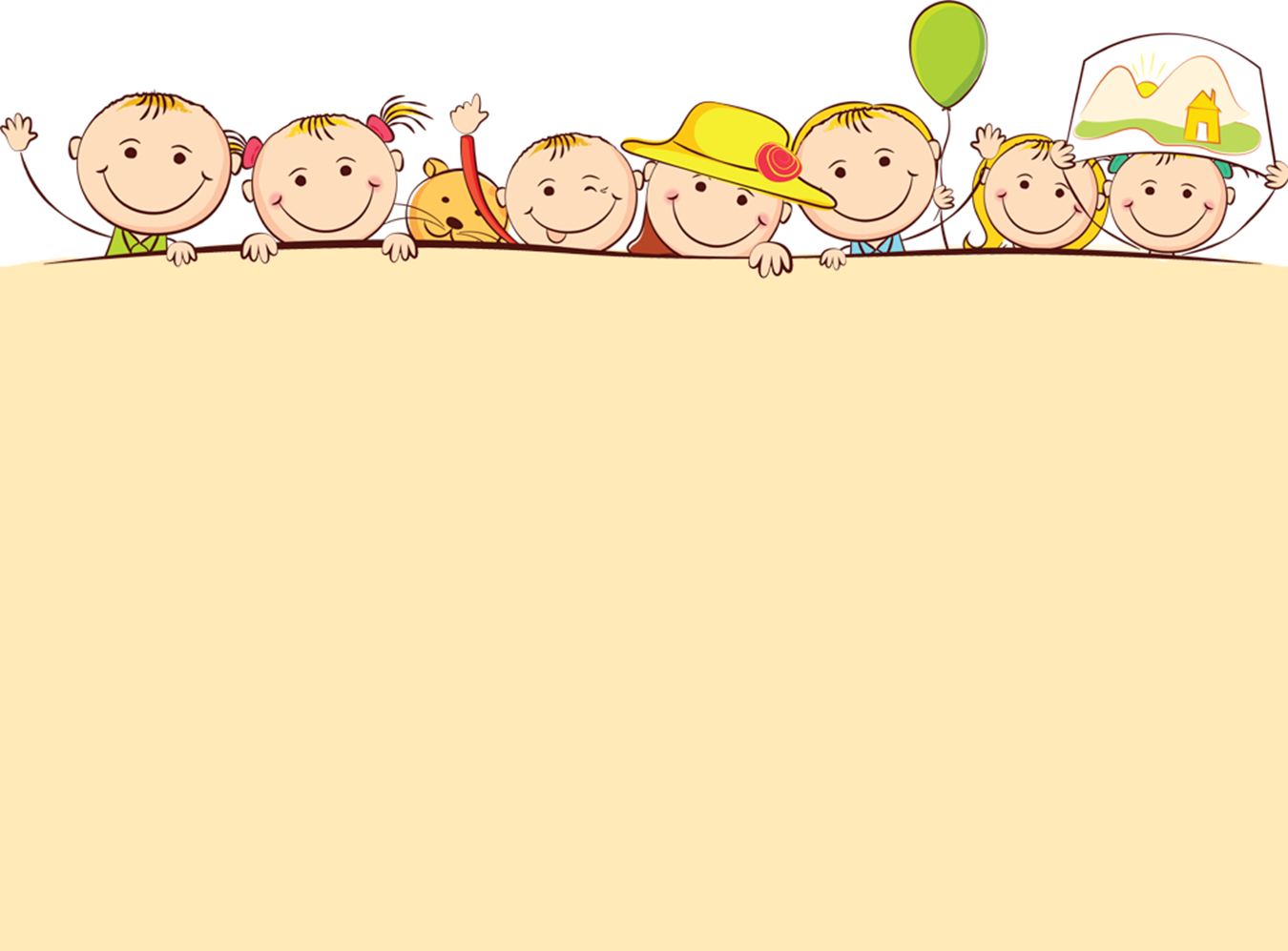 Главное, не принимать решения вместо ребенка, а учить его мыслить и анализировать ситуацию с разных сторон и с точки зрения эффективности. 
Боритесь с желанием читать лекции и долго объяснять заданную ситуацию.
Не давите на ребенка такими словами как "давай скорее", "думай сам", "это неправильно". 
Ребенок учится мыслить постепенно, и задача педагога — помочь, а не заставить. Не забывайте про похвалу.
Благодарим за внимание